تم: مدیریت پروژه ساختمانی
قالب پاورپوینت مدیریت پروژه
زیرنویس ارائه خود را وارد کنید
شکستن بخش
زیرنویس ارائه خود را وارد کنید
سبک اینفوگرافیک
سبک پیکان اینفوگرافیک
چشم انداز
ارائه پاورپوینت مدرنی را دریافت کنید که به زیبایی طراحی شده است.
متن شما در اینجا
شما به سادگی می توانید مخاطبان خود را تحت تاثیر قرار دهید و به ارائه های خود جذابیت و زیبایی بی نظیری اضافه کنید. آسان برای تغییر رنگ، عکس و متن. من امیدوارم و معتقدم که این الگو زمان، پول و اعتبار شما را جلب کند.
چشم انداز
ارزش های
ارزش های
ارائه پاورپوینت مدرنی را دریافت کنید که به زیبایی طراحی شده است.
ارزش های
ارزش های
ماموریت
MISSION _A: پیامک را در اینجا ارسال کنید
MISSION _B: متن را در اینجا ارسال کنید
MISSION _C: متن را در اینجا ارسال کنید
ارائه پاورپوینت مدرنی را دریافت کنید که به زیبایی طراحی شده است.
سبک اینفوگرافیک
متن شما در اینجا
متن شما در اینجا
متن شما در اینجا
متن شما در اینجا
متن شما در اینجا
متن شما در اینجا
شما به سادگی می توانید مخاطبان خود را تحت تاثیر قرار دهید و به ارائه های خود جذابیت و زیبایی بی نظیری اضافه کنید.
شما به سادگی می توانید مخاطبان خود را تحت تاثیر قرار دهید و به ارائه های خود جذابیت و زیبایی بی نظیری اضافه کنید.
شما به سادگی می توانید مخاطبان خود را تحت تاثیر قرار دهید و به ارائه های خود جذابیت و زیبایی بی نظیری اضافه کنید.
شما به سادگی می توانید مخاطبان خود را تحت تاثیر قرار دهید و به ارائه های خود جذابیت و زیبایی بی نظیری اضافه کنید.
شما به سادگی می توانید مخاطبان خود را تحت تاثیر قرار دهید و به ارائه های خود جذابیت و زیبایی بی نظیری اضافه کنید.
شما به سادگی می توانید مخاطبان خود را تحت تاثیر قرار دهید و به ارائه های خود جذابیت و زیبایی بی نظیری اضافه کنید.
شما به سادگی می توانید مخاطبان خود را تحت تاثیر قرار دهید و به ارائه های خود جذابیت و زیبایی بی نظیری اضافه کنید. من امیدوارم و معتقدم که این الگو زمان، پول و اعتبار شما را جلب کند. شما به سادگی می توانید مخاطبان خود را تحت تاثیر قرار دهید و به ارائه های خود جذابیت و زیبایی بی نظیری اضافه کنید. آسان برای تغییر رنگ، عکس و متن.
شما به سادگی می توانید مخاطبان خود را تحت تاثیر قرار دهید و به ارائه های خود جذابیت و زیبایی بی نظیری اضافه کنید. آسان برای تغییر رنگ، عکس و متن. من امیدوارم و معتقدم که این الگو زمان، پول و اعتبار شما را جلب کند. شما به سادگی می توانید مخاطبان خود را تحت تاثیر قرار دهید و به ارائه های خود جذابیت و زیبایی بی نظیری اضافه کنید. آسان برای تغییر رنگ، عکس و متن. شما به سادگی می توانید مخاطبان خود را تحت تاثیر قرار دهید و به ارائه های خود جذابیت و زیبایی بی نظیری اضافه کنید. آسان برای تغییر رنگ، عکس و متن. من امیدوارم و معتقدم که این الگو زمان، پول و اعتبار شما را جلب کند. شما به سادگی می توانید مخاطبان خود را تحت تاثیر قرار دهید و به ارائه های خود جذابیت و زیبایی بی نظیری اضافه کنید. آسان برای تغییر رنگ، عکس و متن. من امیدوارم و معتقدم که این الگو زمان، پول و اعتبار شما را جلب کند.

من امیدوارم و معتقدم که این الگو زمان، پول و اعتبار شما را جلب کند. آسان برای تغییر رنگ، عکس و متن. شما به سادگی می توانید مخاطبان خود را تحت تاثیر قرار دهید و به ارائه های خود جذابیت و زیبایی بی نظیری اضافه کنید.
شما به سادگی می توانید مخاطبان خود را تحت تاثیر قرار دهید و به ارائه های خود جذابیت و زیبایی بی نظیری اضافه کنید. آسان برای تغییر رنگ، عکس و متن. من امیدوارم و معتقدم که این الگو زمان، پول و اعتبار شما را جلب کند. شما به سادگی می توانید مخاطبان خود را تحت تاثیر قرار دهید و به ارائه های خود جذابیت و زیبایی بی نظیری اضافه کنید. آسان برای تغییر رنگ، عکس و متن.
سبک ستون
با تشکر از شما دوستان عزیز ...
زیرنویس ارائه خود را وارد کنید
اشکال کاملا قابل ویرایش
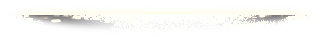